Roadmap to Success: Michigan Education and Career Pathfinder
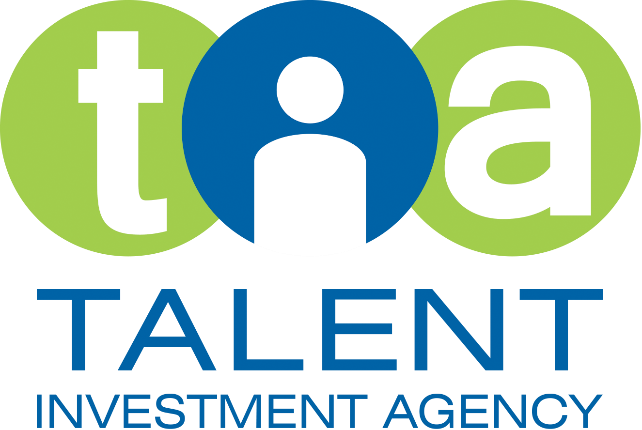 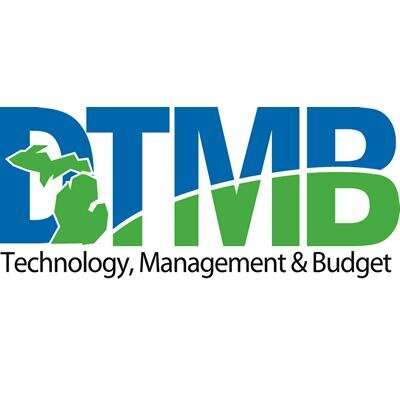 Natalie Kochendorfer
Departmental Specialist 

Talent Information Systems 
Talent Investment Agency
What is Pathfinder?
Free online career exploration and planning tool
Provides information to help users make more informed choices on education and career opportunities in Michigan
LMI
Wage data
Performance outcomes
Return on Investment
Roadmap to career success
Complimentary to other skill assessment and interest profilers
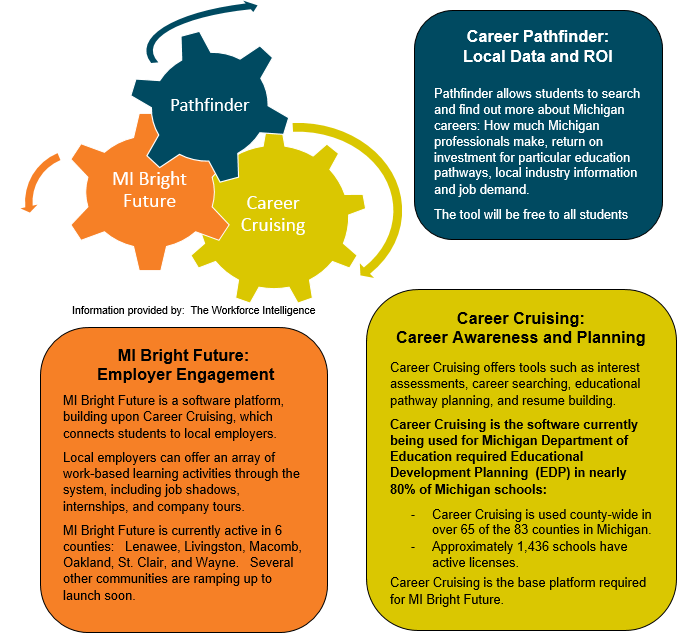 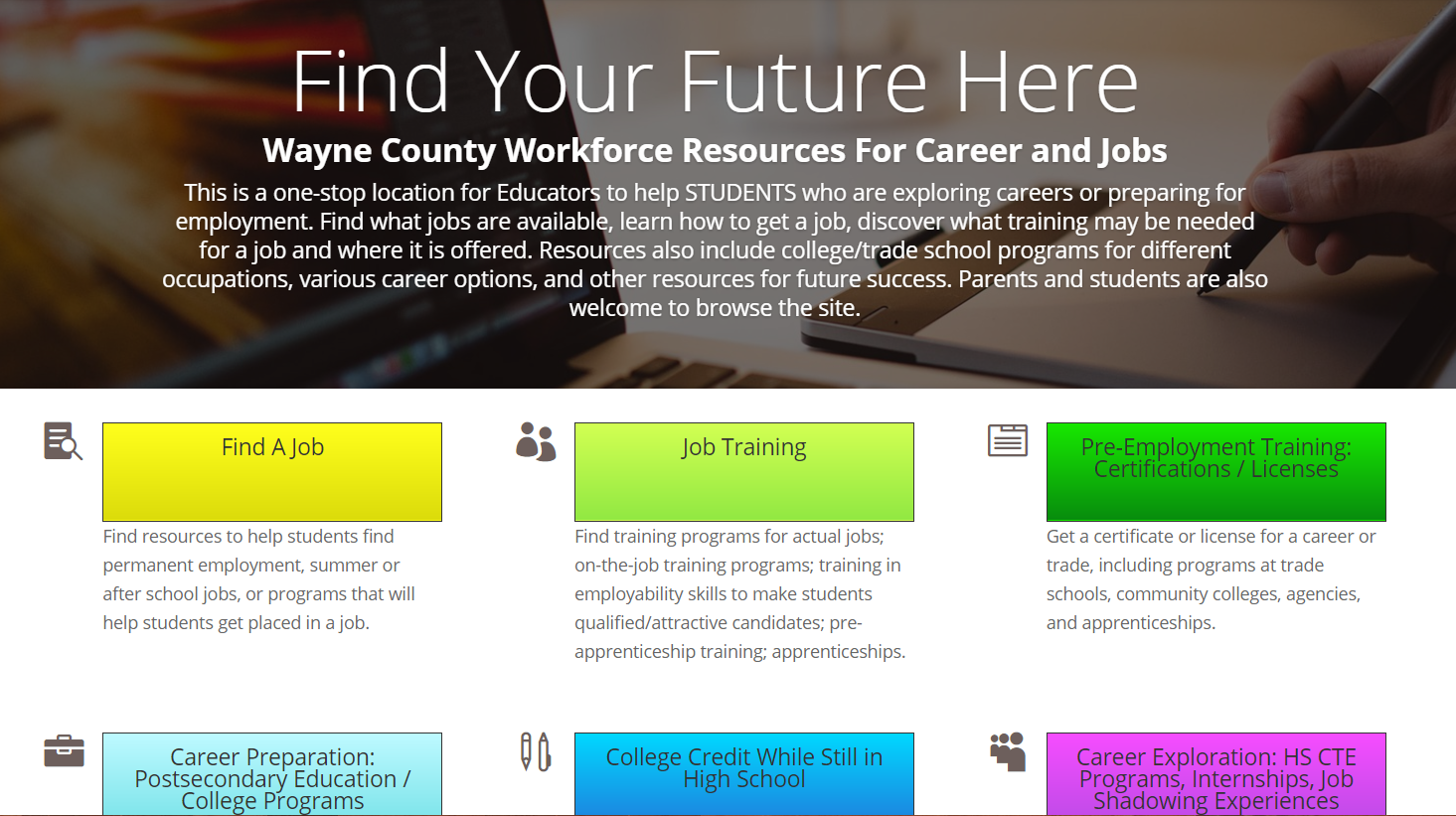 Why was Pathfinder created?
Help increase the number of students and adults with high-quality degrees and credentials
Support TIA’s commitment to customer focused services by engaging people early about opportunities
Support GTIB’s desire to increase career options awareness for students, parents, teachers and counselors
Support MDE’s commitment to becoming a Top 10 education state within the next 10 years
Provide information to assist students with Educational Development Plans
Support Michigan Career Pathways Alliance
Who should use Pathfinder?
Students
Parents
Counselors/Teachers
Job Seekers
Pathfinder Features
Search by:
Occupation
Field of Study
School
Location
Hot Careers
Comparison capabilities
Filtering capabilities
Print/Save/Email Roadmap
Additional Resources
Michigan data
Demo
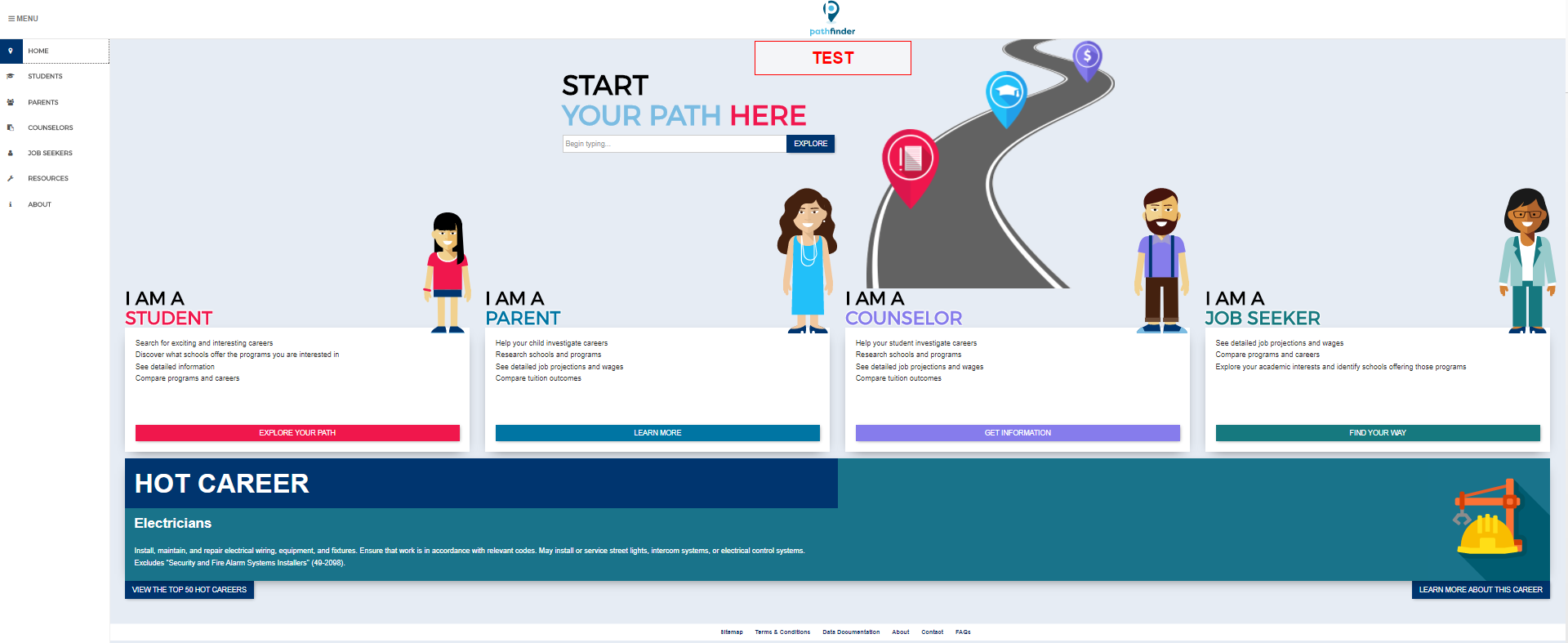 Questions?
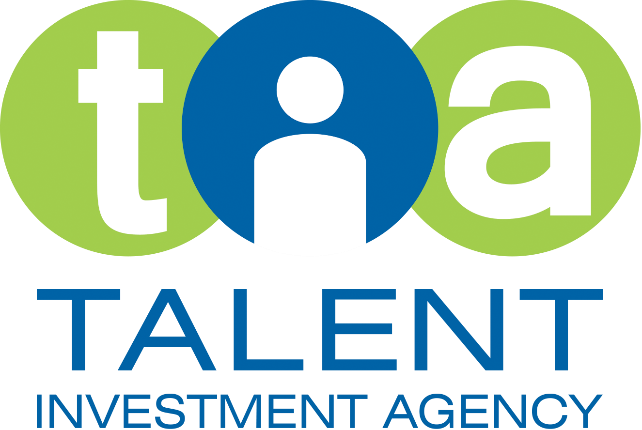 Natalie Kochendorfer
KochendorferN1@michigan.gov
517-373-8505

Jeni Spaulding 
SpauldingJ@michigan.gov 
517-241-8727
																																http://pathfinder.mitalent.org
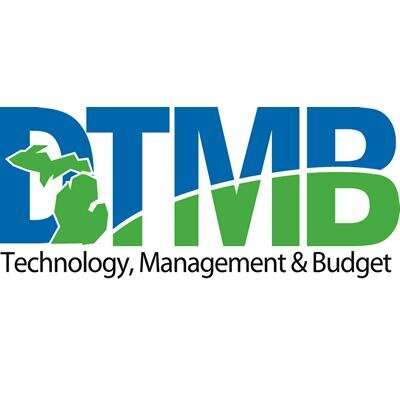